Lab 2: CDOM Absorption
By: The Best Ocean Optics Class Yet
Beer’s Law: Concentration
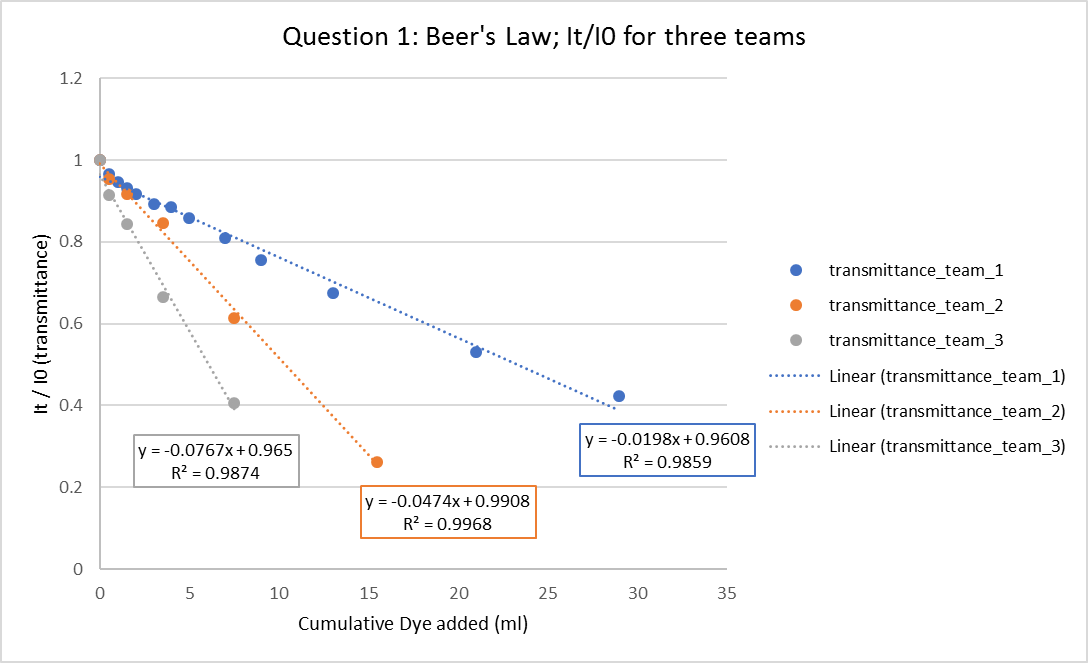 Beer’s Law: Pathlength
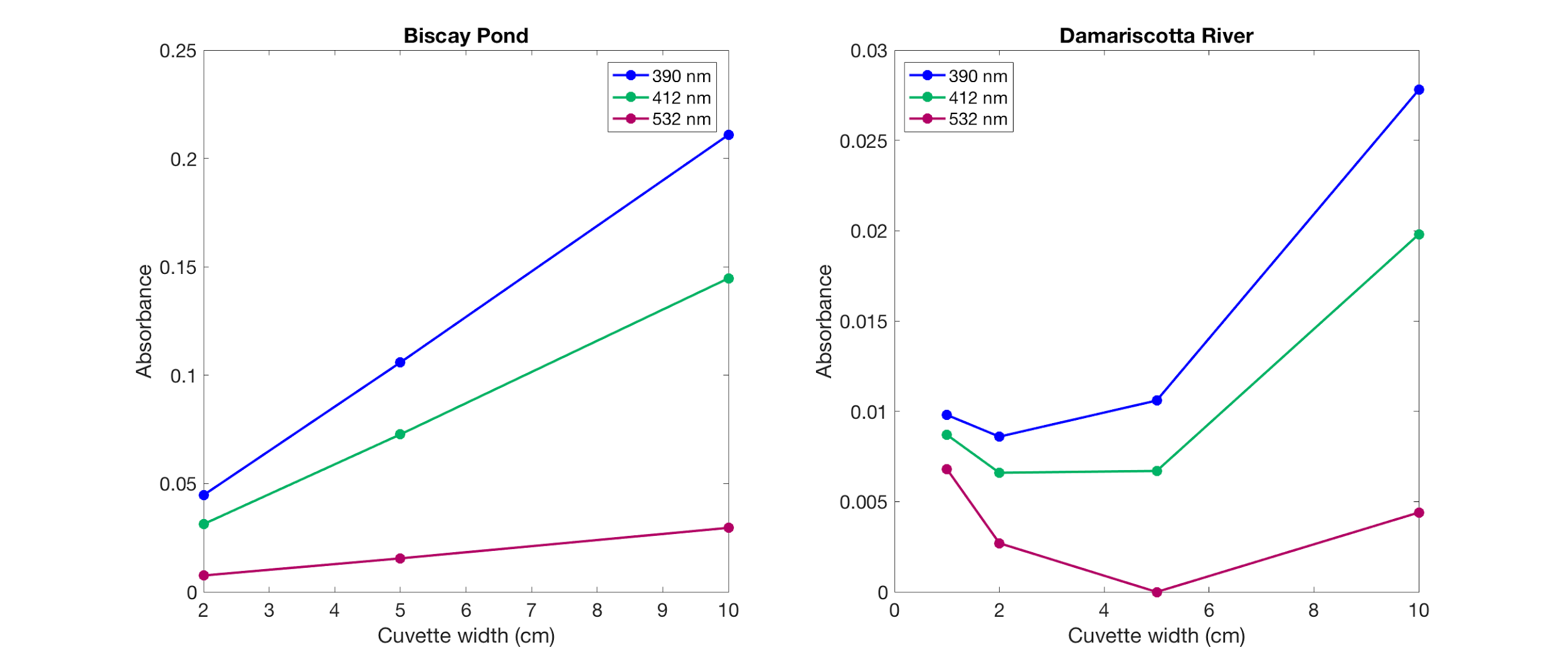 Beer’s Law: Pathlength
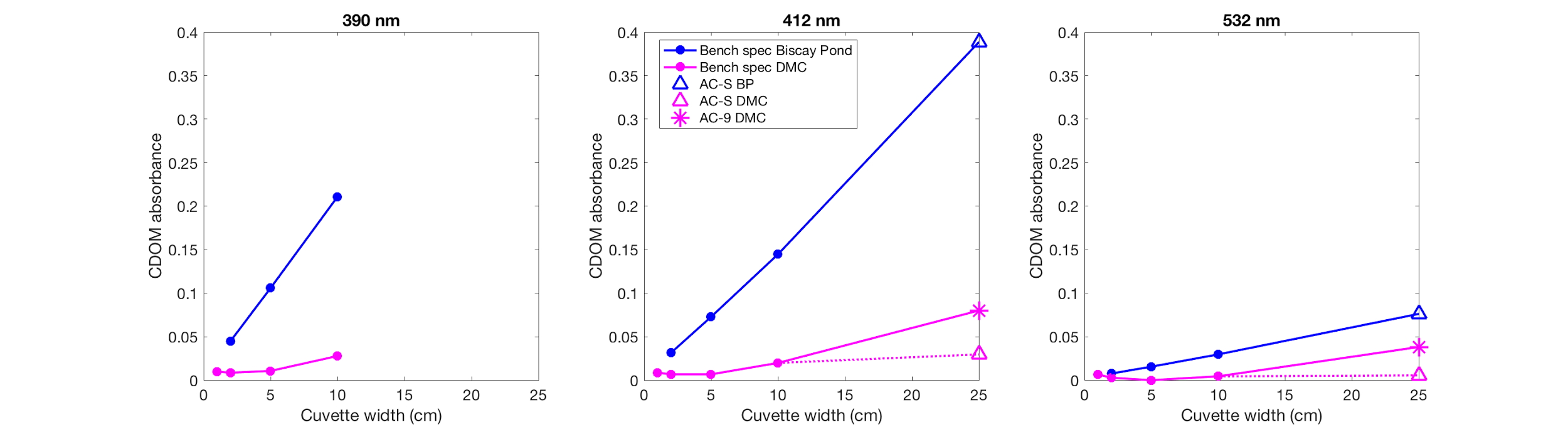 Comparison of RO and Tap Water Spectra
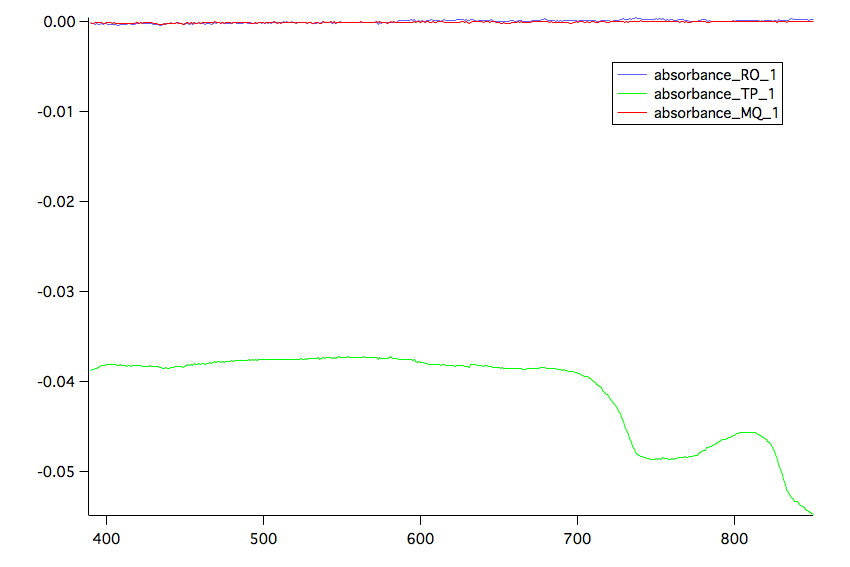 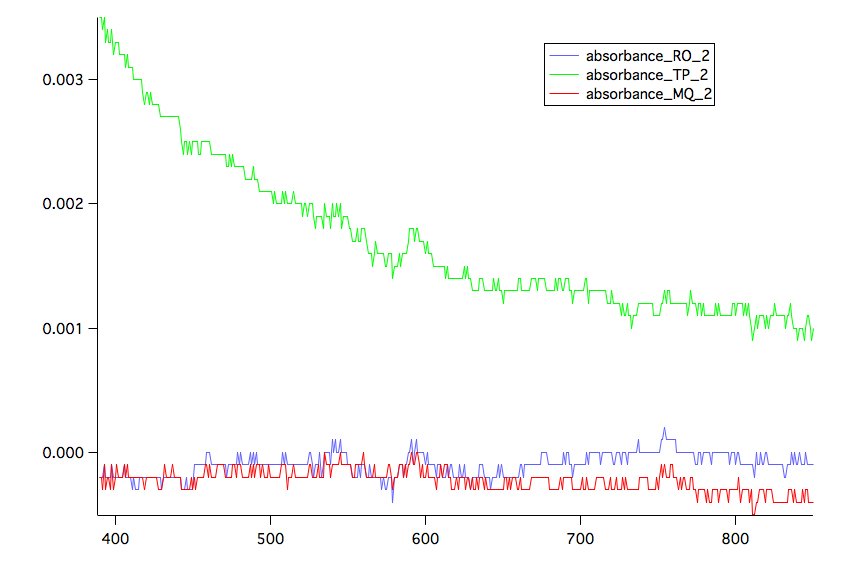 1 cm									2 cm
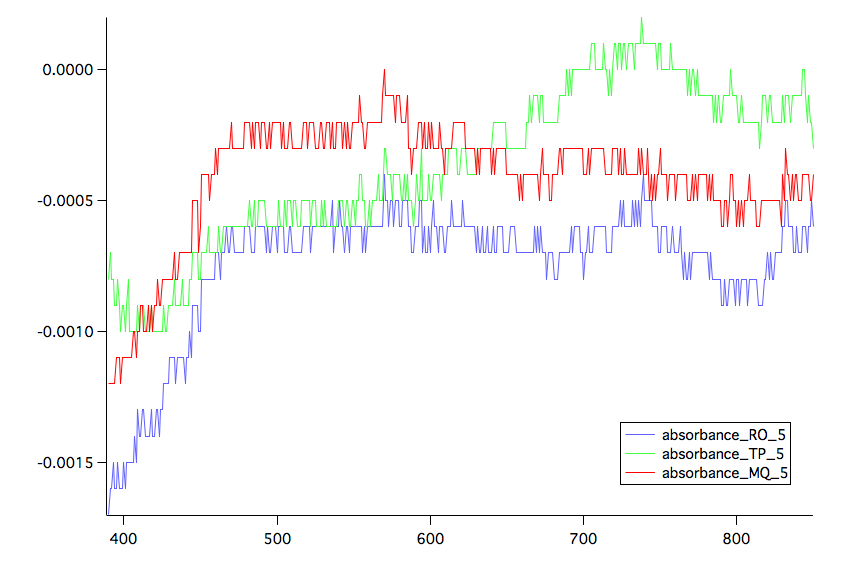 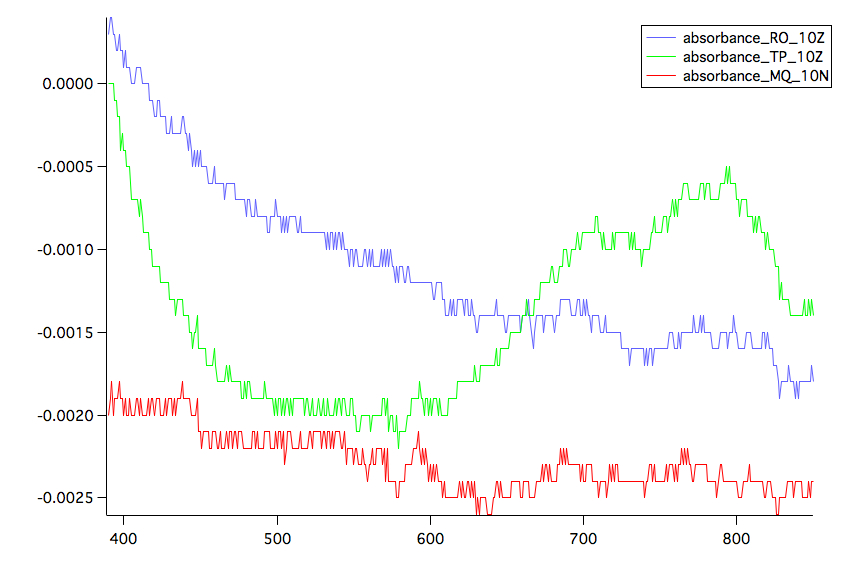 5 cm									10 cm
Cuvette 10 cm Post-Correction
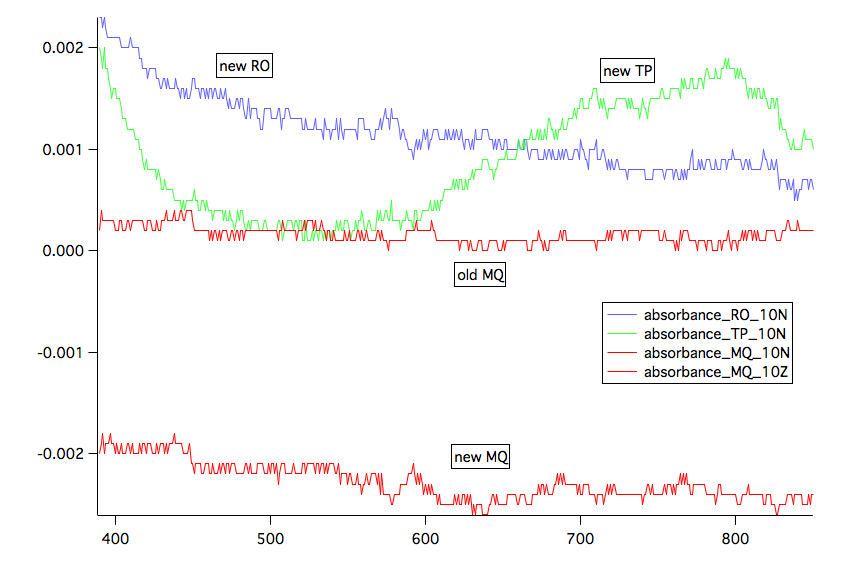 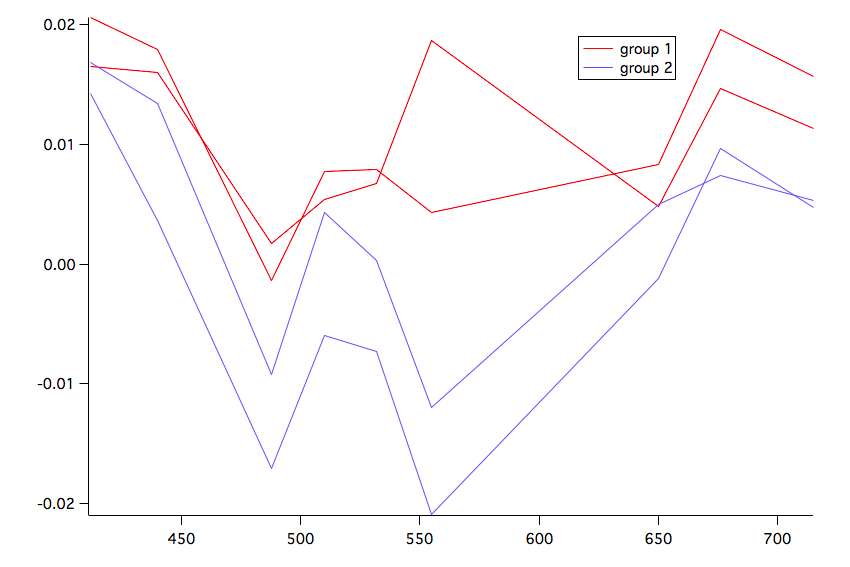 Pure Water Measurements: ac9
Absorption
Largest variation in green
Most wl measurements are within 0.005

Attenuation
Inversion at 532 nm
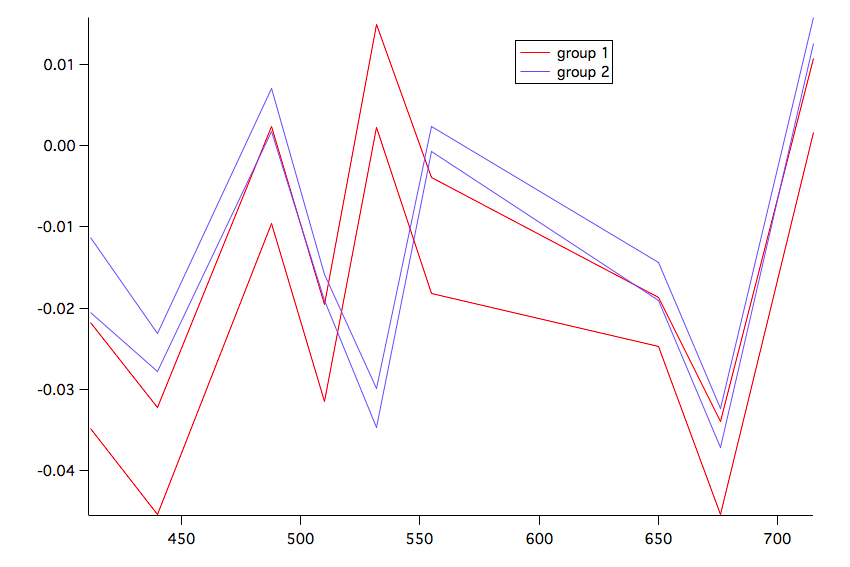 acs1							   acs2
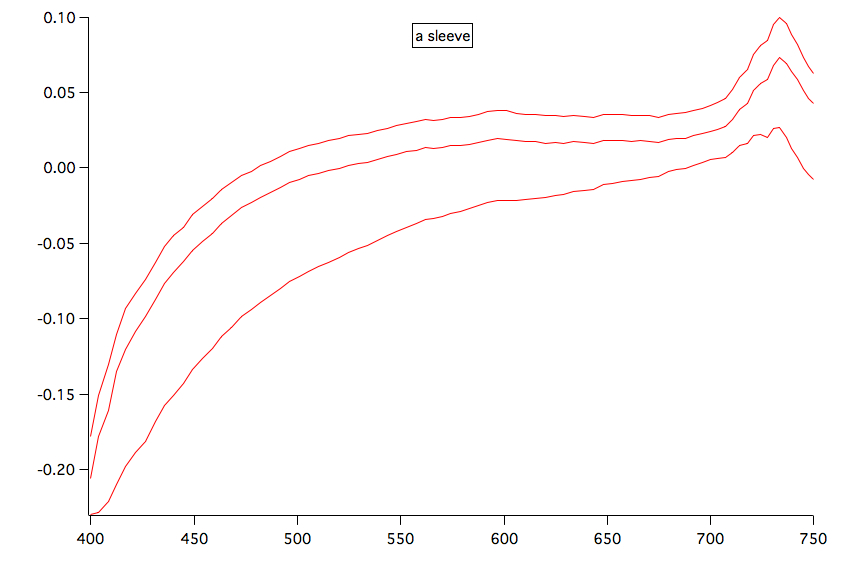 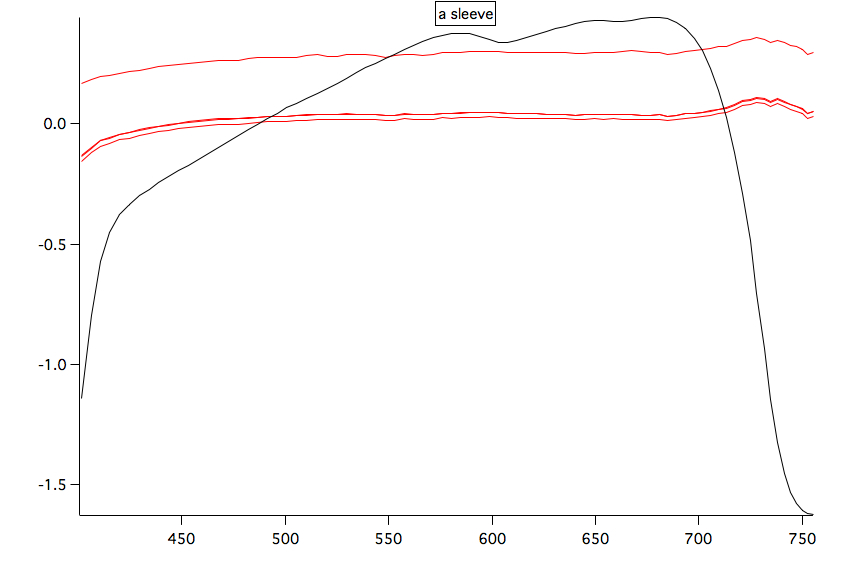 a



c
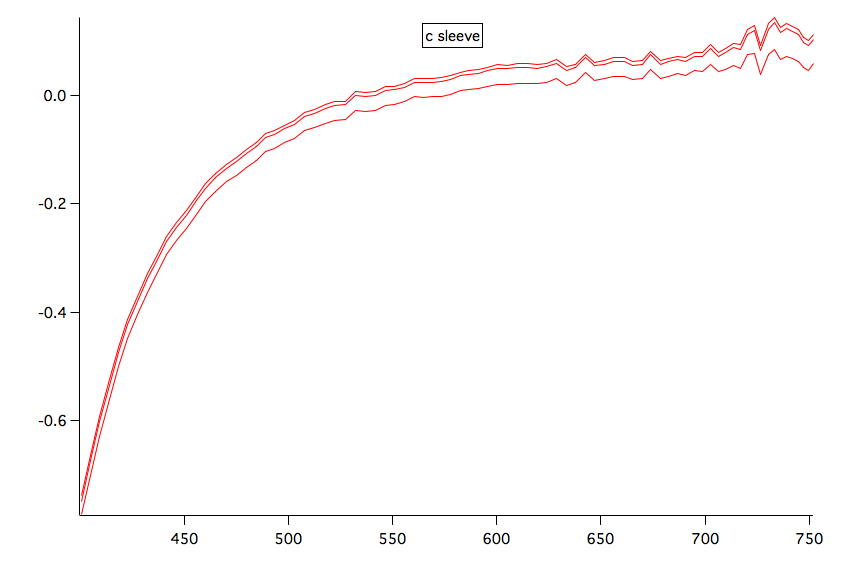 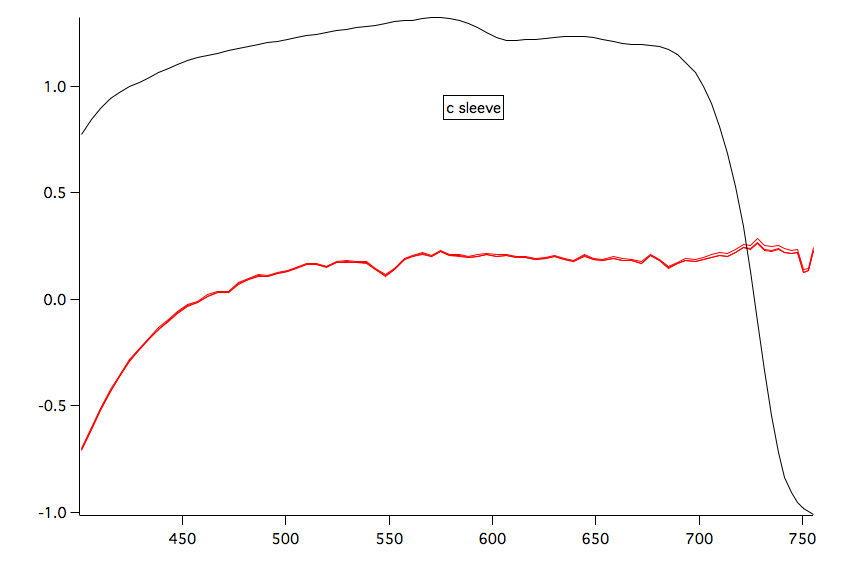 Spectrometer Blanks (2) - Factory coefficients
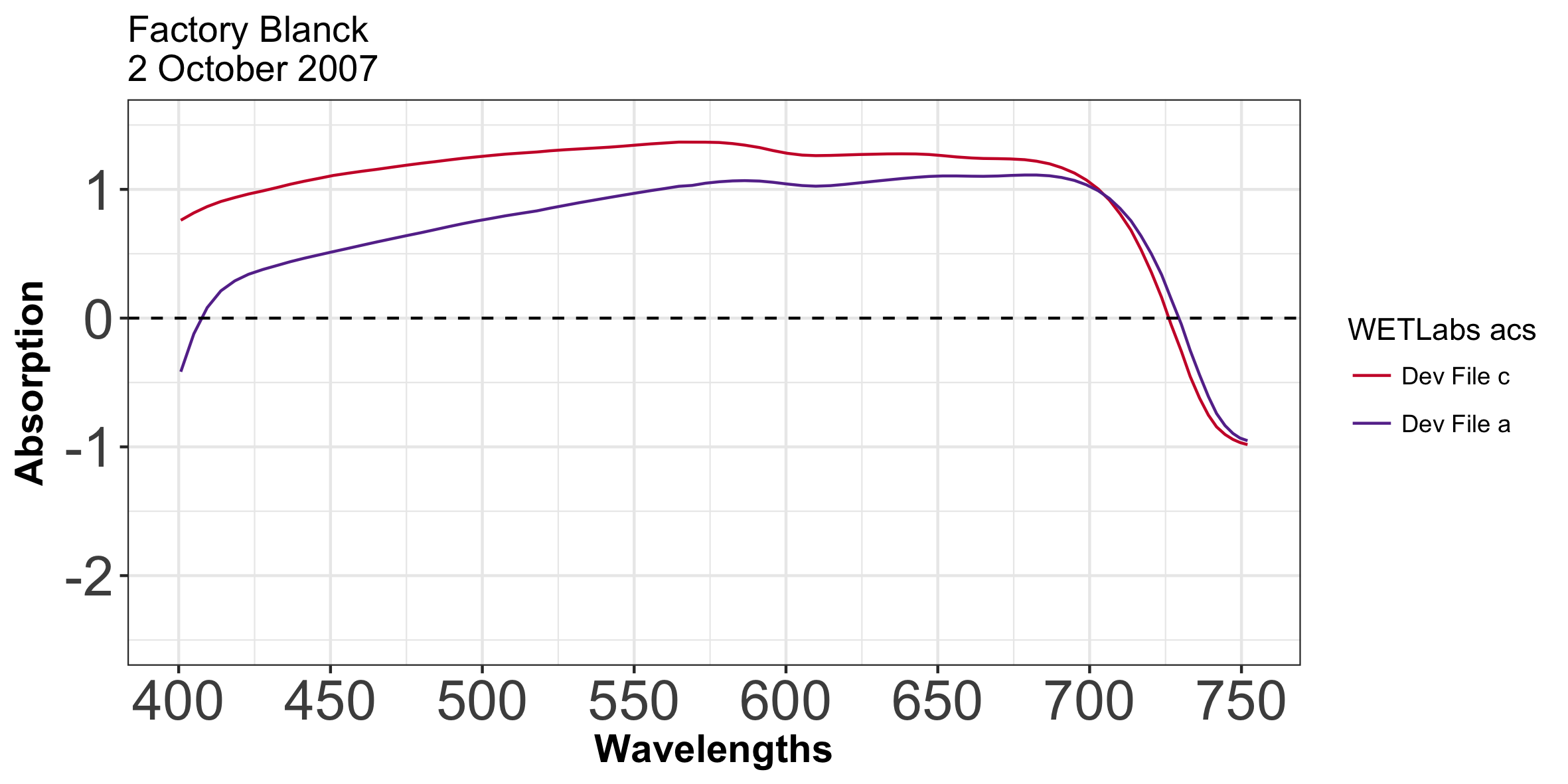 Calibration Discussion
Blanks signals are not similar to the device files ones
Sensor drift during travel, storage, over time
Temperature differences, ours 3-4 degs C warmer
Possible presence of bubbles
Differences in quality of water sample (MiliQ vs RO)

Beyond… environment temperature is outside of usable instrument range, light leakage, dirty or scratched sensors
Temperature Effect: ac-9 (a tube)
DMC Dock
Milli-Q
Sample
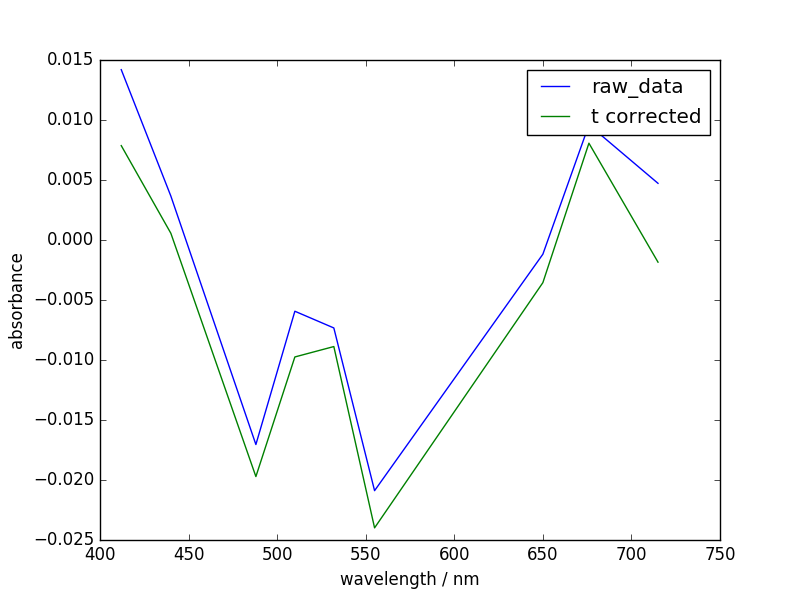 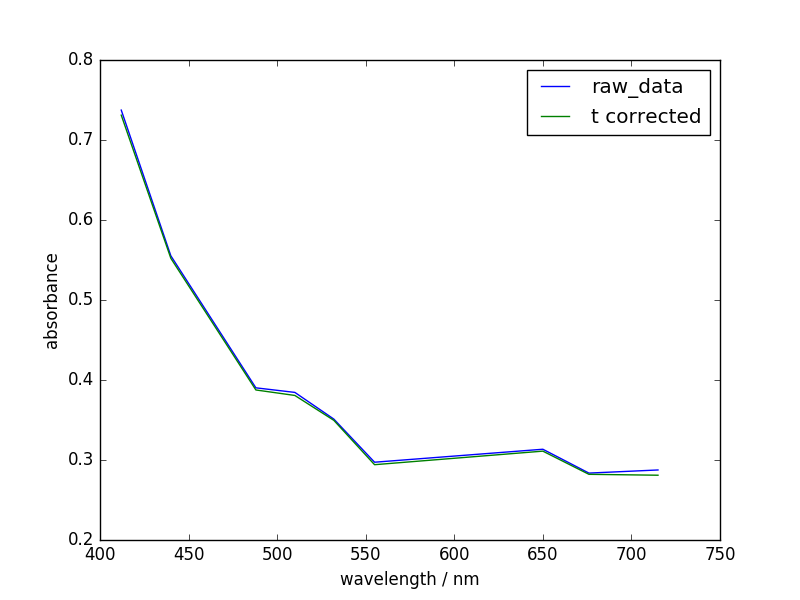 Sample Reference Corrected
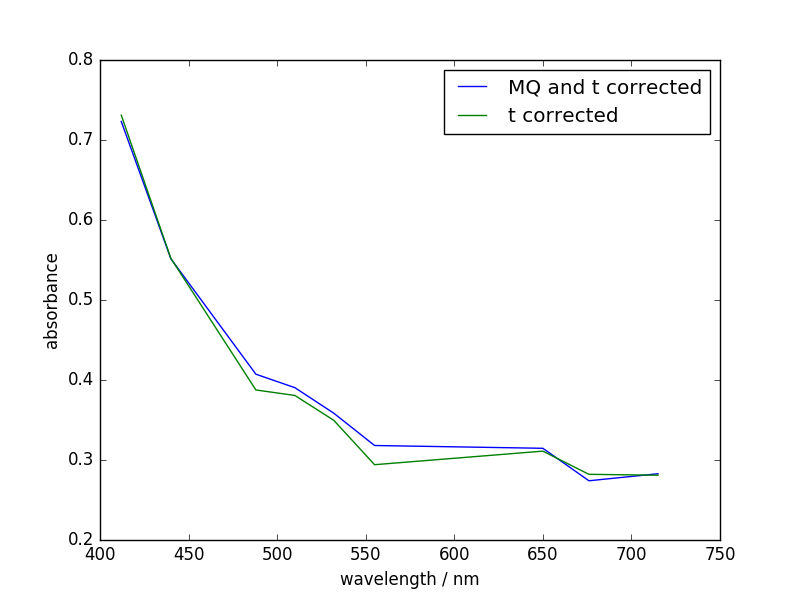 Comparison of A and C Tube
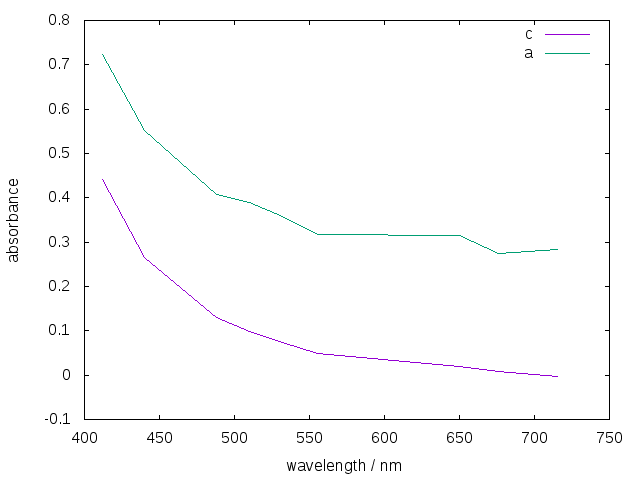 Temperature Effect on DMC dock sample: ac-S
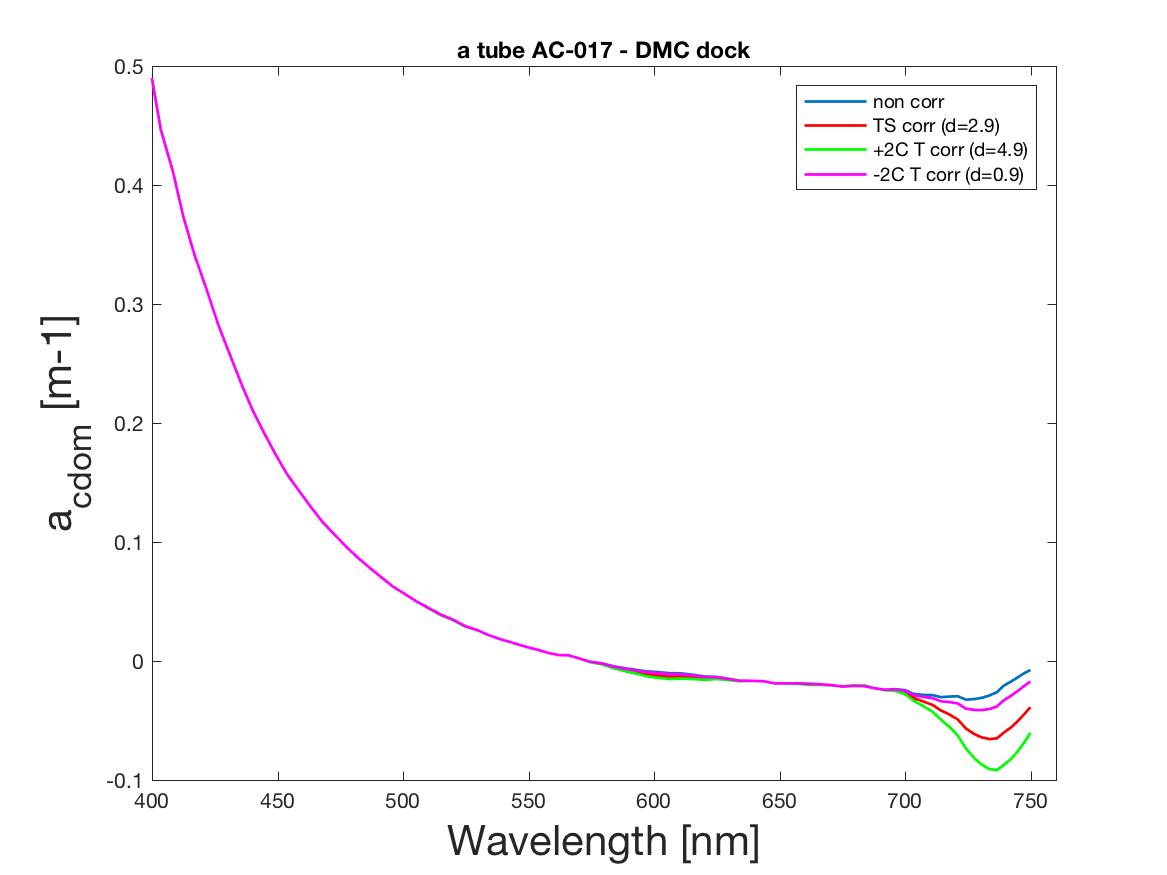 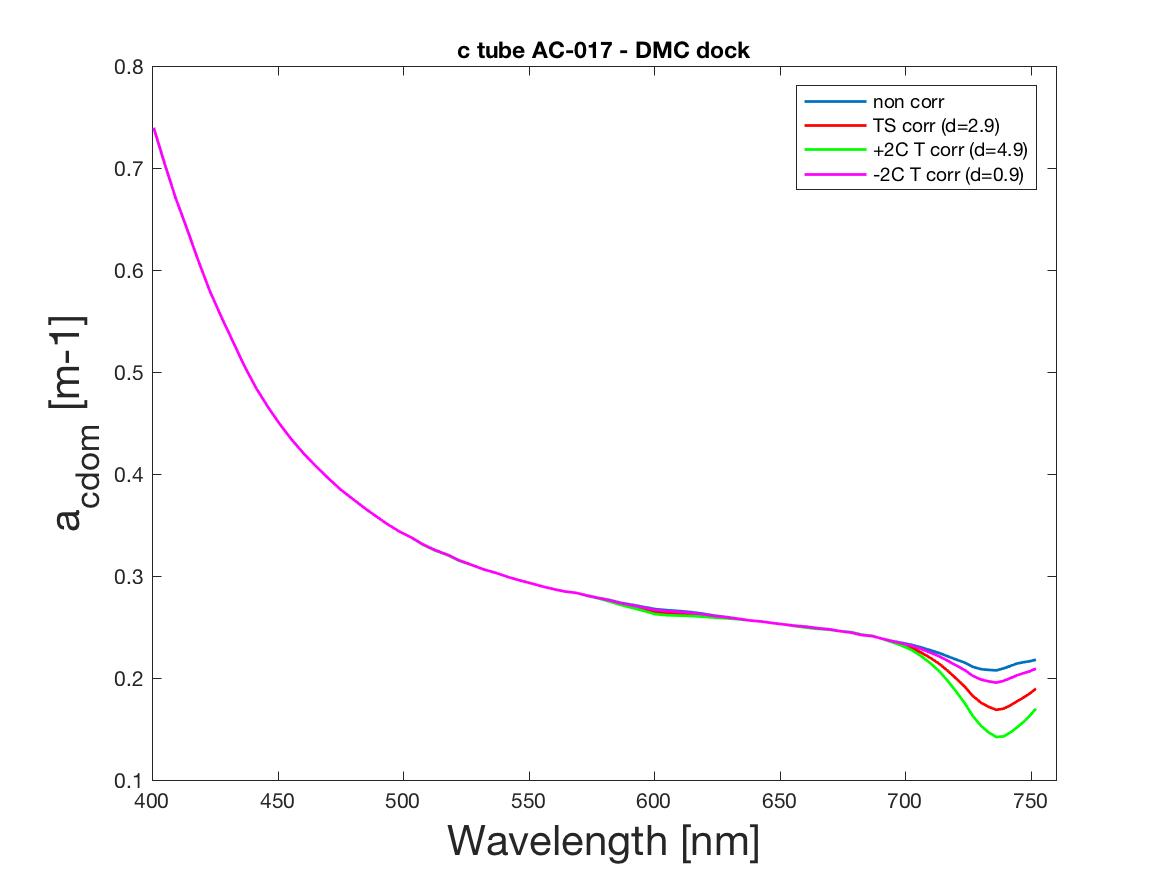 Salinity Correction on DMC dock sample: ac-S
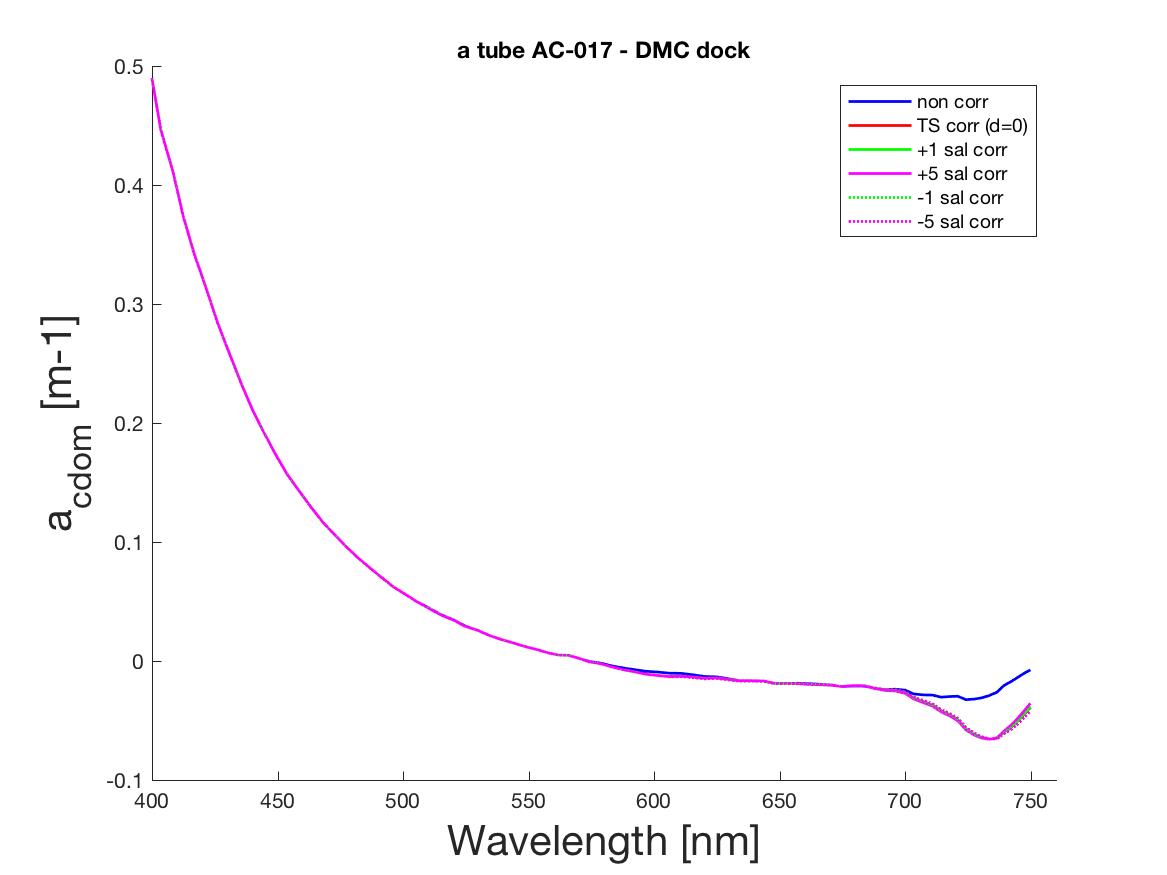 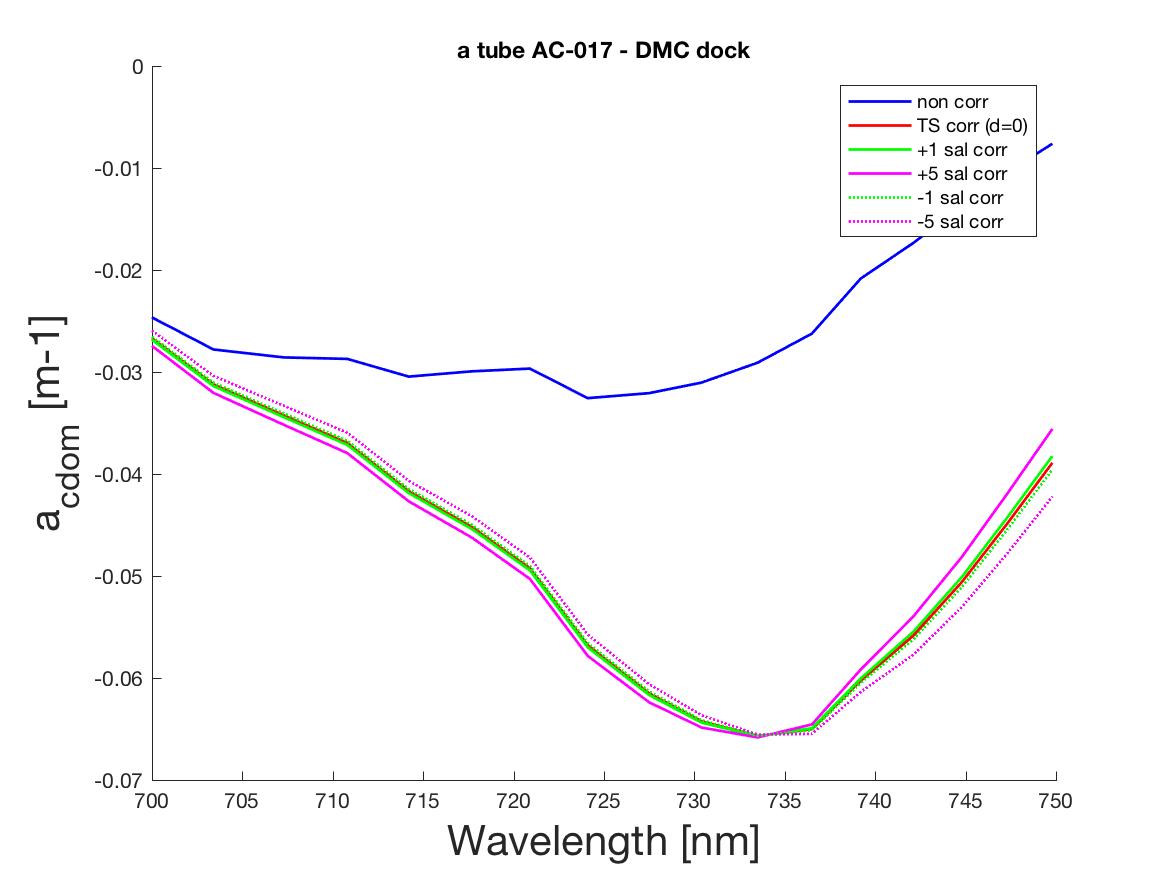 Salinity Correction on DMC dock sample: ac-S
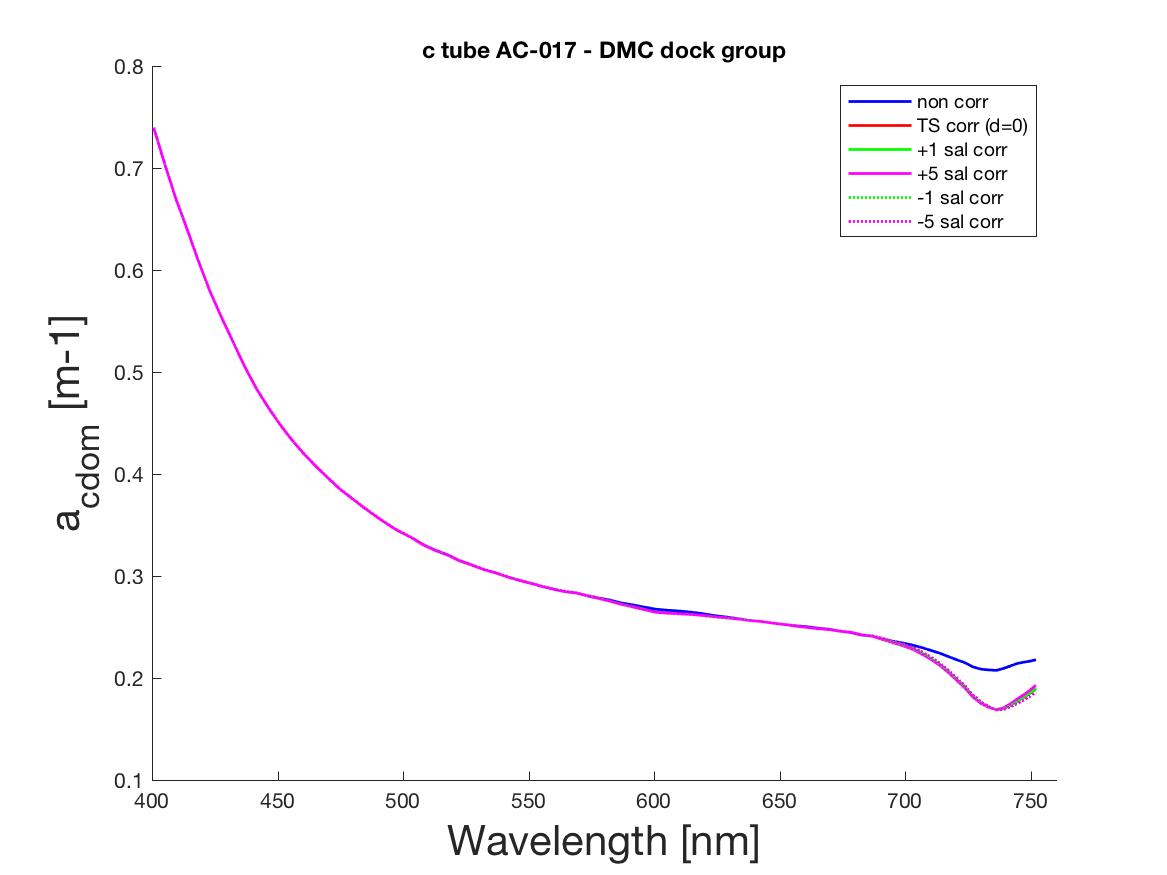 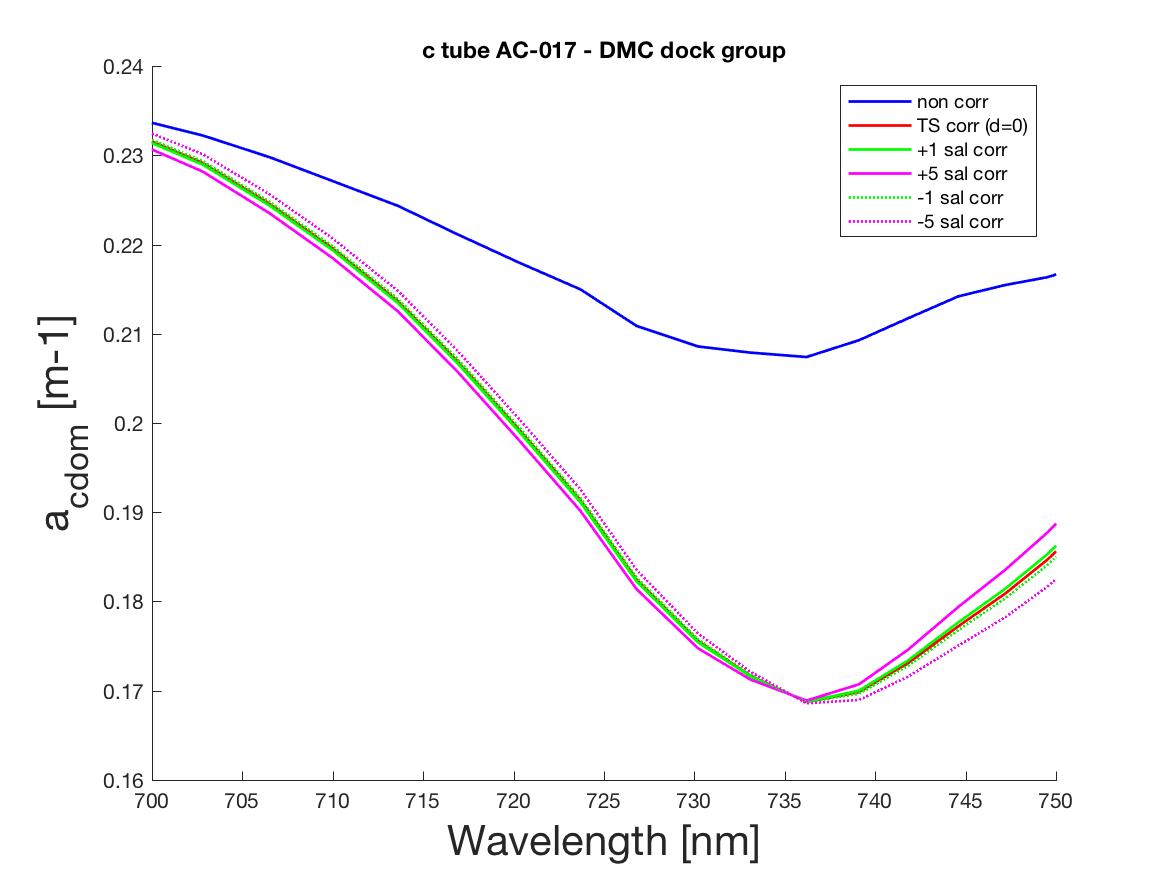 Absorbance Plots By Site
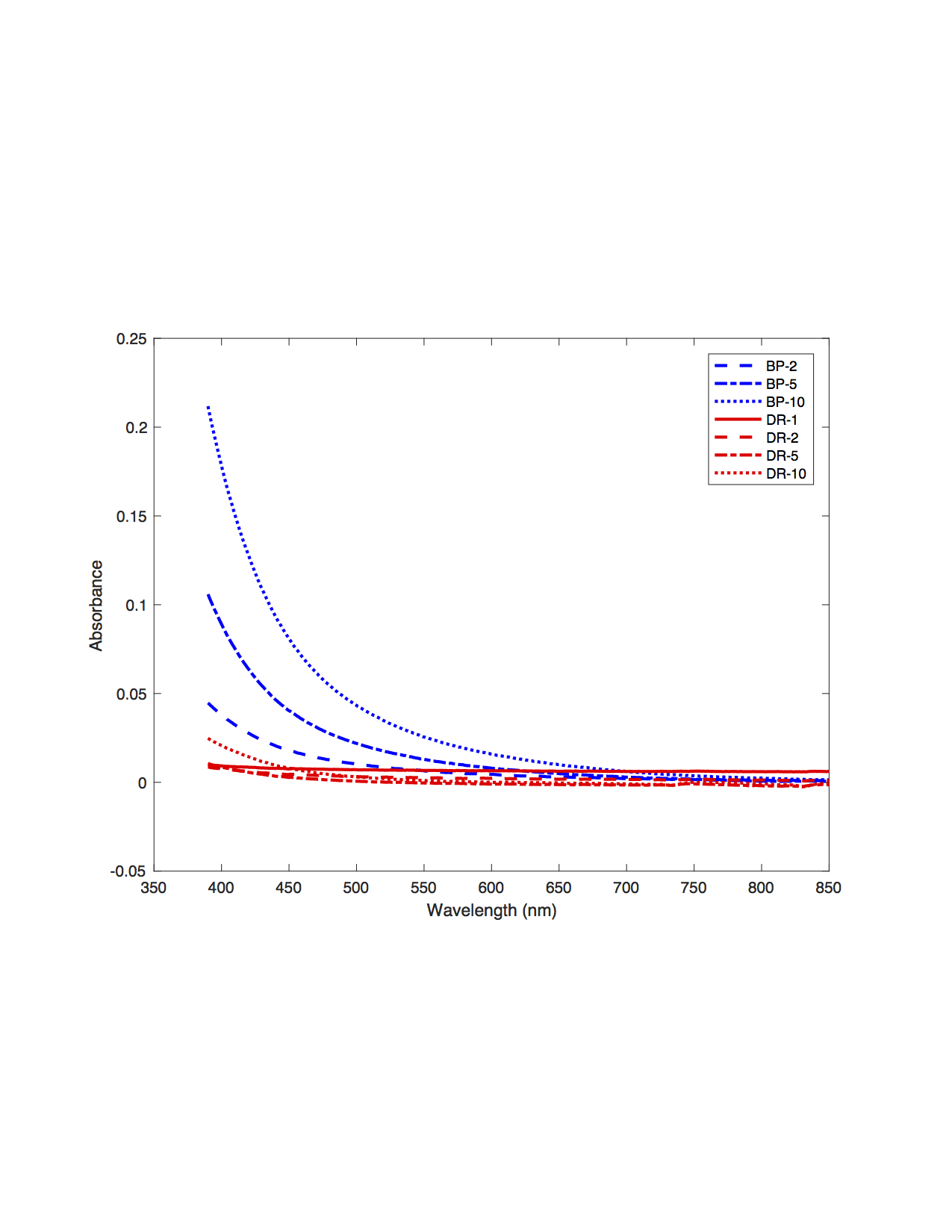 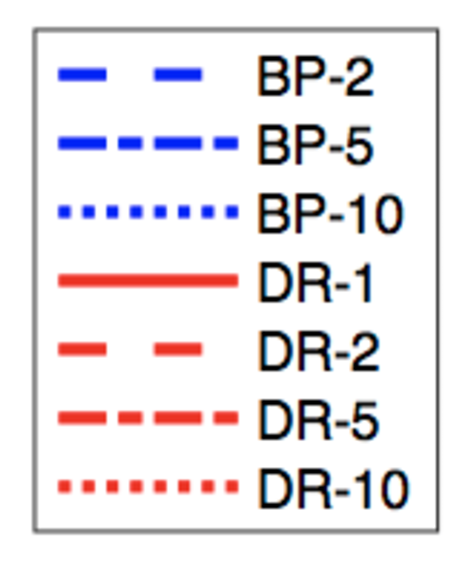 Absorbance
Wavelength (nm)
[Speaker Notes: Curves look exponential, as they should for CDOM
Difference in magnitude between sites with the pond showing a much higher absorbance than the estuary
Higher absorbance for a lower pathlength in the estuary]
Absorption Plots -Biscay Pond
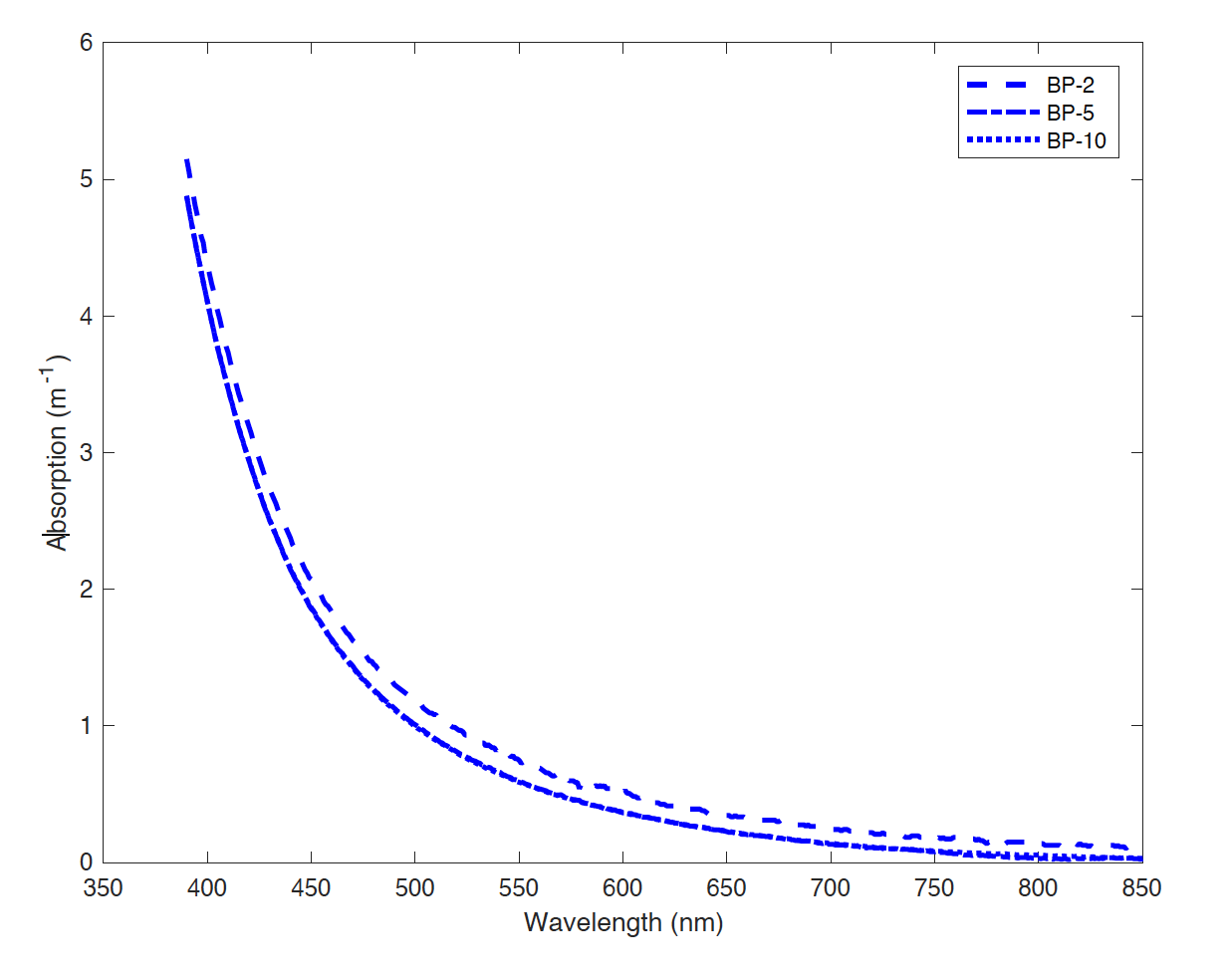 Absorption (m-1)
Wavelength (nm)
Spectral slopes (all wavelengths)
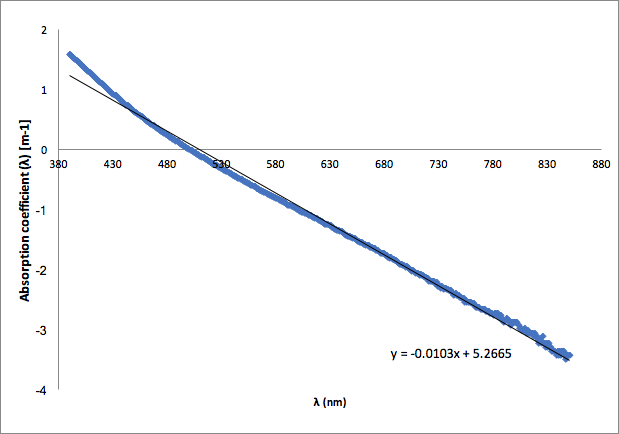 [Speaker Notes: Spectral slope is on the low end
Average range in Roesler et al 1989 - .016/.017]
Spectral slopes (390-700 nm)
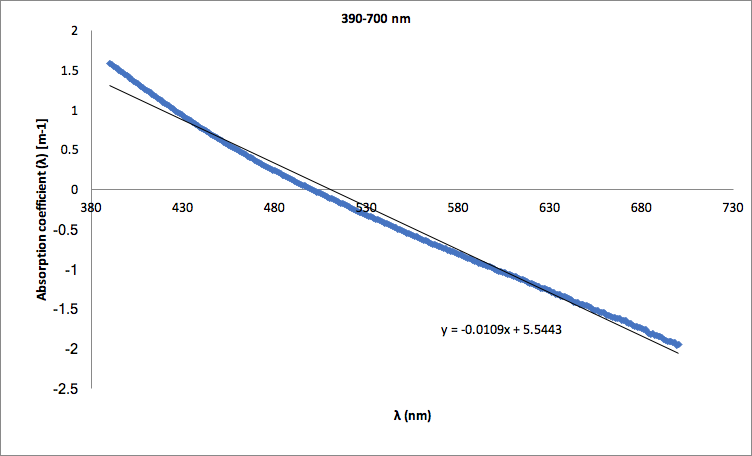 Spectral slopes (412-676 nm)
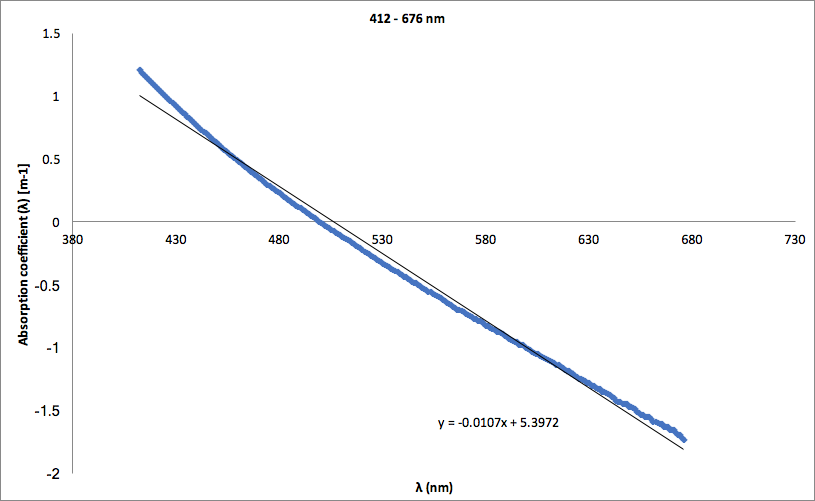 Spectral slopes (412-712 nm)
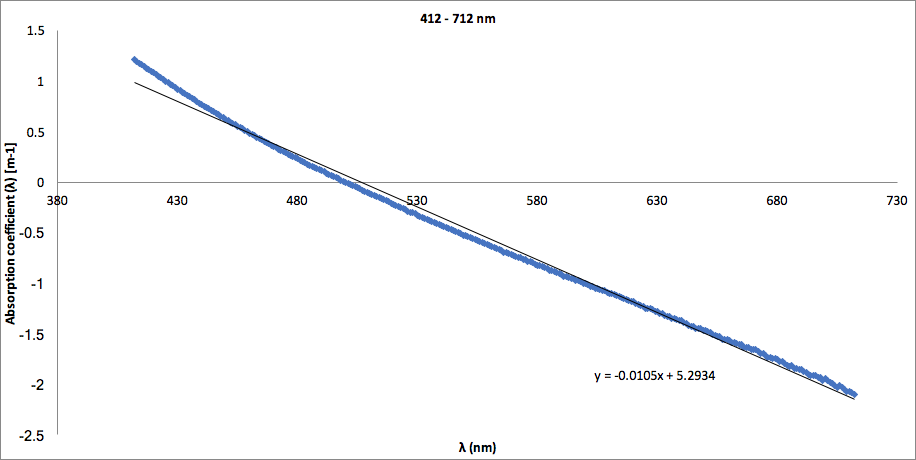 Spectral slopes (300-500 nm)
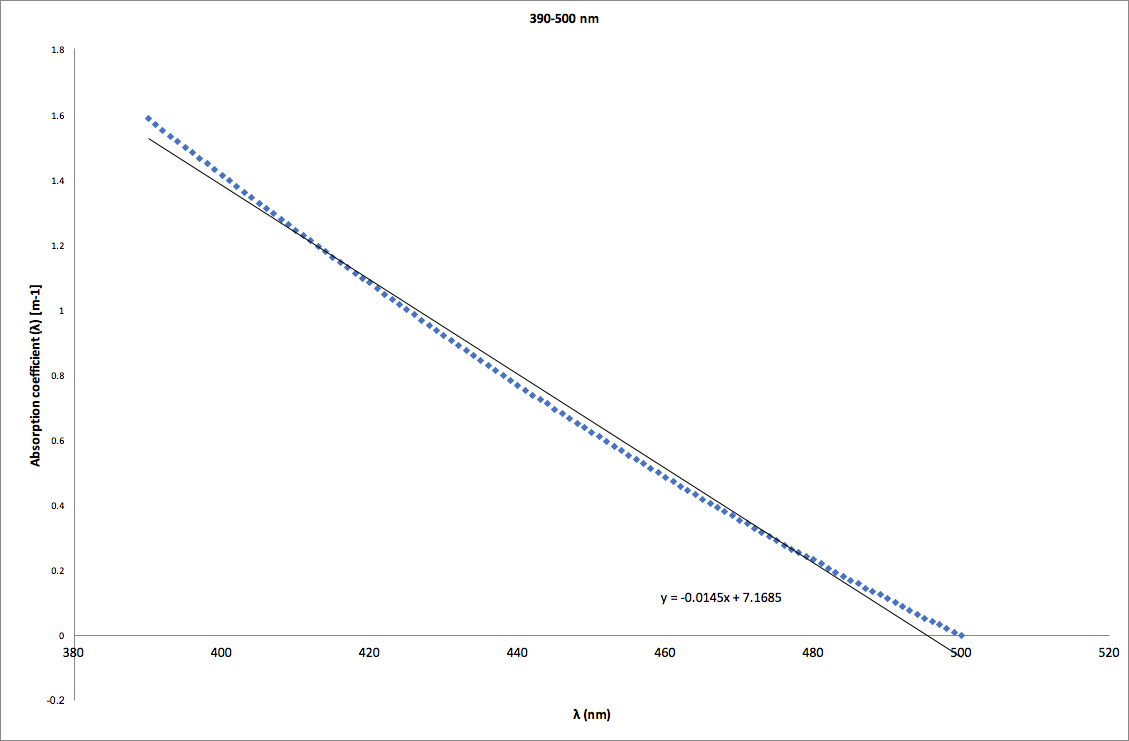 [Speaker Notes: Bumps us into lowest range of uncertainty (Roesler et al 1989)]
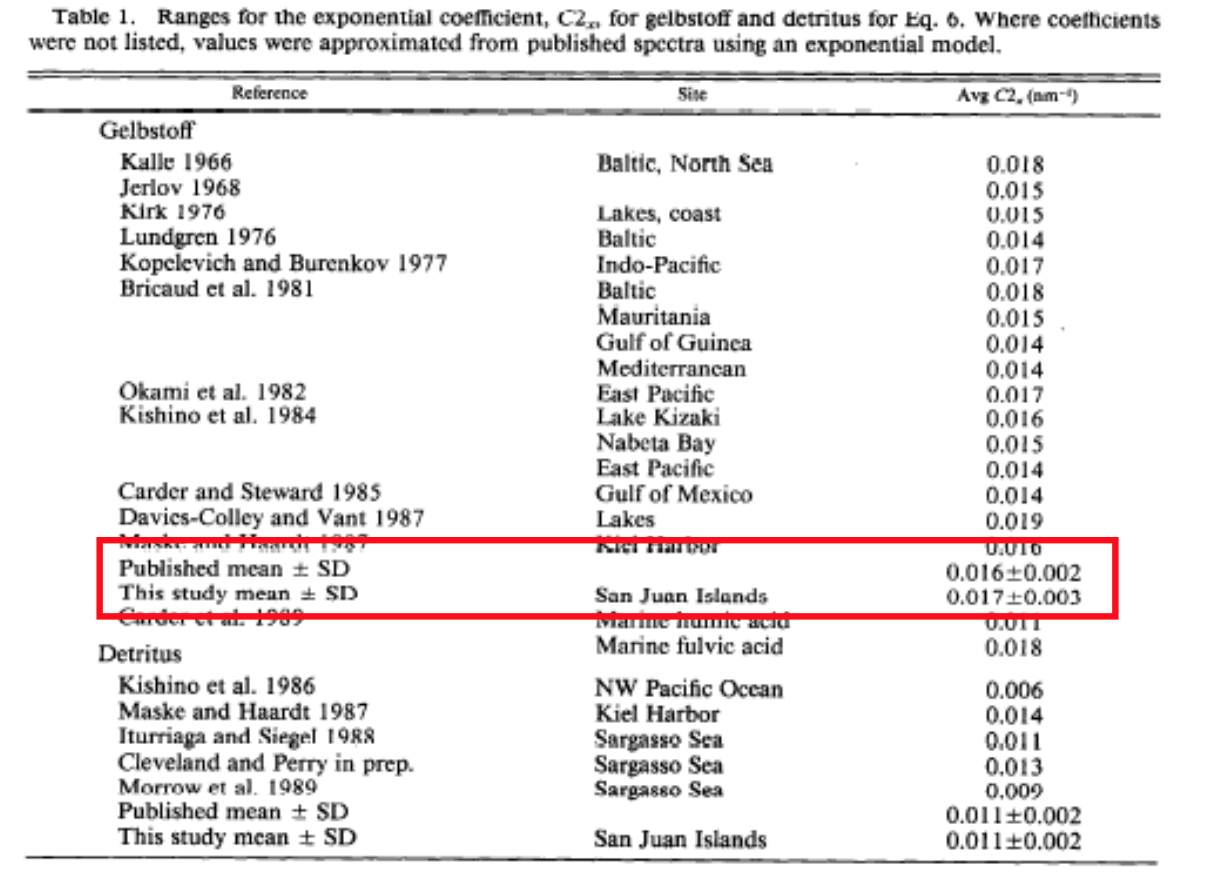